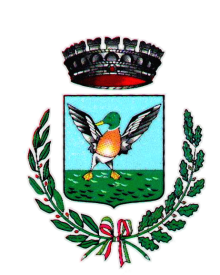 Il nuovo Codice di Comportamento dei dipendenti del Comune di San Marzano sul Sarno: SCHEMA PRELIMINARE
1
Quadro normativo di riferimento
Articolo 54 D.Lgs n. 165 del 30.03.2001 Obbligo per le Pubbliche Amministrazioni di emanare un Codice di comportamento dei dipendenti pubblici 
D.P.R. n. 62 del 16.04.2013 definizione dei doveri minimi di diligenza, lealtà, imparzialità e buona condotta che i pubblici dipendenti sono tenuti ad osservare. 
Deliberazione ANAC n. 177/2020: nuove linee guida, in sostituzione di quelle previste dalla deliberazione n. 75/2013, per orientare le pubbliche amministrazioni nel porre in essere una serie di interventi di revisione e di aggiornamento dei propri codici di amministrazione per:
● assicurare la connessione con il vigente Piano Triennale per la Prevenzione della Corruzione e Trasparenza del Comune di San Marzano sul Sarno (PTPCT); 
● inserire all’interno dei Codici di Amministrazione l’osservanza dei doveri in materia di trasparenza, di pubblicazione, di tracciabilità;
● realizzare un coordinamento fra i Codici di Amministrazione e il ciclo di gestione della Performance, sia in fase di programmazione strategica dell’Ente che nella fase valutativa, nell’ottica di valorizzare le norme del codice di comportamento che fanno riferimento al dovere di operare in modo da garantire l’efficienza, l’economicità e l’efficacia dell’azione amministrativa e, nel caso dei dirigenti, al dovere di perseguire l’obiettivo assegnato; 
● garantire l’espletamento di una procedura partecipativa sia in fase di predisposizione dei Codici che successivamente all’approvazione della prima bozza da parte della Giunta Comunale, mediante una consultazione aperta a tutti gli stackeholders.
D.L. 30.04.2022, n. 36 (convertito con modificazioni dalla L. 29.06. 2022, n. 79), il quale dispone di inserire nell'Art. 54 del D. Lgs. n. 165/2001, il comma 1- bis a tenore del quale “Il codice contiene, altresì, una sezione dedicata al corretto utilizzo delle tecnologie informatiche e dei mezzi di informazione e social media da parte dei dipendenti pubblici, anche al fine di tutelare l'immagine della pubblica amministrazione.”; 
D. Lgs. 10.03.2023, n. 24, riguardante la protezione delle persone che segnalano violazioni del diritto dell'Unione e recante disposizioni riguardanti la protezione delle persone che segnalano violazioni delle disposizioni normative nazionali.”, e, in particolare, il relativo Art. 23, comma 1, lett. a), il quale sancisce l'abrogazione del previgente Art. 54-bis del sopra richiamato D. Lgs. n. 165/2001, tuttavia disponendo, al successivo Art. 24, che le previsioni di cui al medesimo Art. 54-bis del T.U.P.I. continuino ad applicarsi fino al 14 luglio 2023.
2
Iter di formazione
PROCEDURA APERTA
• elaborazione da parte del Responsabile della Prevenzione della Corruzione e della Trasparenza (RPCT), attraverso il coinvolgimento dell’Ufficio Procedimenti Disciplinari (UPD)
• approvazione di una prima bozza da parte dell’Organo di indirizzo politico-amministrativo;
• procedura partecipativa di formazione del Codice: Dipendenti –Stakeholders (vari) – sindacati: confronto;
• parere obbligatorio del Nucleo di Valutazione;
• approvazione del codice definitivo da parte dell’Organo di indirizzo politico-amministrativo.
3
Ambito di applicazione
SOGGETTI TENUTI AL RISPETTO DEL CODICE:
● dipendenti del Comune di San Marzano sul Sarno;
● collaboratori o consulenti, con qualsiasi tipologia di contratto o incarico e a qualsiasi titolo;
● titolari di organi e di incarichi negli uffici di diretta collaborazione delle autorità politiche;
● collaboratori a qualsiasi titolo di imprese fornitrici di beni o servizi e che realizzano opere in favore dell’Amministrazione o comunque svolgono attività per l’Ente.
4
Principi generali
1. Il dipendente osserva la Costituzione, servendo la Nazione con disciplina ed onore e conformando la propria condotta ai principi di buon andamento e imparzialità dell’azione amministrativa. 
2. Il dipendente rispetta altresì i principi di integrità, correttezza, buona fede, proporzionalità, obiettività, trasparenza, equità e ragionevolezza. 
3. Il dipendente non usa a fini privati le informazioni di cui dispone per ragioni di ufficio. Prerogative e poteri pubblici sono esercitati unicamente per le finalità di interesse generale per le quali sono stati conferiti. 
4. Il dipendente esercita i propri compiti orientando l’azione amministrativa alla massima economicità, efficienza ed efficacia. 
5. Nei rapporti con i destinatari dell’azione amministrativa, il dipendente assicura la piena parità di trattamento a parità di condizioni, astenendosi, altresì, da azioni arbitrarie 
6. Il dipendente dimostra la massima disponibilità e collaborazione nei rapporti con le altre pubbliche amministrazioni
5
Regali compensi ed altre utilità (Art. 4)
● Divieto di chiedere o accettare, per sé o per altri, o comunque di incentivare, regali o altre utilità quale corrispettivo per compiere o per aver compiuto un atto d’ufficio, nell’esercizio delle proprie funzioni, con particolare riferimento ai soggetti che potrebbero trarre benefici da decisioni o attività inerenti al proprio operato, né da soggetti nei cui confronti svolga attività o potestà proprie dell’ufficio ricoperto;
● soglia regali di modico valore: € 20,00;
● divieto di accettare regali o altre utilità per un valore economico complessivo superiore a € 150,00 nell'arco di 12 mesi;
● divieto di ricevere incarichi di collaborazione da soggetti privati che abbiano, o abbiano avuto nel biennio precedente, un interesse economico significativo in decisioni o attività inerenti all'ufficio di appartenenza.
L’articolo delinea i comportamenti da adottare in caso di superamento di tale valore soglia.
6
Incarichi di collaborazione (art. 4)
E' VIETATO 
accettare incarichi di collaborazione da soggetti privati che abbiano - o abbiano avuto - nel biennio precedente, un interesse economico significativo in decisioni o attività inerenti all’Ufficio di appartenenza.
7
PARTECIPAZIONE AD ASSOCIAZIONI E ORGANIZZAZIONI (Art. 5)
OBBLIGO DI COMUNICAZIONE ENTRO 30 GIORNI
al proprio Responsabile nel caso di adesione, o di recesso, ad associazioni od organizzazioni i cui ambiti di interessi potrebbero interferire con lo svolgimento dell’attività dell’ufficio

OBBLIGO DI COMUNICAZIONE  IMMEDIATA
In caso di adesione o appartenenza ad associazioni od organizzazioni, in caso di assegnazione di responsabilità di procedimento, rispetto alle quali detta adesione o appartenenza possa generare situazioni di conflitto, anche potenziale, di interessi.
Da tale obbligo sono sottratte le adesioni a partiti ed organizzazioni sindacali.
8
COMUNICAZIONE DEGLI INTERESSI FINANZIARI E CONFLITTI DI INTERESSE (Art. 6)
OBBLIGO
il dipendente, all'atto dell'assegnazione all'ufficio, informa per iscritto il proprio dirigente di tutti i rapporti, diretti o indiretti, di collaborazione con soggetti privati in qualunque modo retribuiti che lo stesso abbia o abbia avuto negli ultimi tre anni.
Il Responsabile ha il dovere di vigilare sul rispetto delle regole in materia di incompatibilità, cumulo di impieghi ed incarichi di lavoro da parte dei propri dipendenti.
9
COMUNICAZIONE DEGLI INTERESSI FINANZIARI E CONFLITTI DI INTERESSE (Art. 6)
Il dipendente si astiene dal prendere decisioni o svolgere attività inerenti alle sue mansioni in situazioni di conflitto, anche potenziale, di interessi con interessi personali, del coniuge, di conviventi, di parenti, di affini entro il secondo grado
10
OBBLIGO DI ASTENSIONE (Art. 7)
Il dipendente si astiene dal partecipare all'adozione di decisioni o ad attività che possano coinvolgere interessi propri, ovvero di suoi parenti, affini entro il secondo grado, del coniuge o di conviventi, oppure di persone con le quali abbia rapporti di frequentazione abituale, ovvero, di soggetti od organizzazioni con cui egli o il coniuge abbia causa pendente o grave inimicizia o rapporti di credito o debito significativi, ovvero di soggetti od organizzazioni di cui sia tutore, curatore, procuratore o agente, ovvero di enti, associazioni anche non riconosciute, comitati, società o stabilimenti di cui sia amministratore o gerente o dirigente. 
Il dipendente si astiene in ogni altro caso in cui esistano gravi ragioni di convenienza.
11
PREVENZIONE DELLA CORRUZIONE (Art. 8)
OBBLIGO 
per tutti i dipendenti di contribuire alla realizzazione della strategia di prevenzione della corruzione di cui al Piano Triennale per la prevenzione della Corruzione e Trasparenza dell’Ente

WHISTLEBLOWING
 (segnalazioni di illeciti o irregolarità e comunicazioni di misure ritorsive, ai sensi dell'art. 54-bis, d.lgs. 165/2001)
estensione anche ai lavoratori e ai collaboratori delle imprese fornitrici di beni o servizi e che realizzano opere in favore dell’amministrazione pubblica.
12
TRASPARENZA E …(Art. 9)
DOVERE 
di perseguire, in collaborazione con il Responsabile Prevenzione Corruzione e Trasparenza dell’Ente, i massimi livelli di trasparenza:
✔mediante l’assolvimento degli obblighi di pubblicazione in ottemperanza a quanto previsto D.Lgs. n. 33/2013;
✔mediante comportamenti idonei a garantire la tracciabilità dei processi decisionali così da consentire in ogni momento la loro replicabilità.
13
…TRACCIABILITÀ (Art. 9)
La tracciabilità dei processi decisionali adottati dai dipendenti deve essere, in tutti i casi, garantita attraverso un adeguato supporto documentale, che consenta in ogni momento la replicabilità. È fatto divieto di emanare atti e disposizioni a valenza esterna, con la sola esclusione delle comunicazioni informali, ove consentite, che non siano stati protocollati elettronicamente. L’utilizzo dei dati e dei documenti inseriti nei programmi informatici deve avvenire osservando scrupolosamente le disposizioni impartite rispetto all’impiego ed alla custodia delle credenziali di accesso.
14
COMPORTAMENTO DEI DIPENDENTI NEI RAPPORTI PRIVATI (Art. 10)
Nei rapporti privati, comprese le relazioni extralavorative con pubblici ufficiali nell'esercizio delle loro funzioni, il dipendente non sfrutta, né menziona la posizione che ricopre nell'amministrazione per ottenere utilità e non assume nessun altro comportamento che possa nuocere all'immagine dell'Amministrazione.
E’ FATTO DIVIETO DI
1.  Promettere scambi di favori.
2. Chiedere di parlare con i superiori dell’interlocutore facendo leva sulla propria posizione gerarchica
 3. Diffondere informazioni lesive dell’immagine e dell’onorabilità di colleghi.
4. Chiedere ed offrire presentazioni, di anticipare i contenuti di procedimenti di gara, di concorso o di altri procedimenti che prevedano una selezione pubblica comparativa, al fine di avvantaggiare un concorrente ricevendone un beneficio di qualsiasi natura
 5. Accettare inviti a occasioni conviviali basate sulla circostanza dell’appartenenza all’organizzazione dell’Ente.
 6. Partecipare a titolo personale ad incontri e convegni relazionando sull’attività dell’Ente senza aver preventivamente informato l’Amministrazione
15
COMPORTAMENTO IN SERVIZIO (Art. 11)
L’ARTICOLO INDIVIDUA PUNTUALMENTE I COMPORTAMENTI RICHIESTI QUALI, AD ESEMPIO:

• non adottare comportamenti tali da far ricadere su colleghi il compimento di attività o l’adozione di decisioni di propria spettanza;
• osservanza della timbratura della presenza in modo corretto e di rispetto delle norme in materia di orario di lavoro;
• utilizzo di materiali, attrezzature, servizi di cui dispone per ragioni d’ufficio orientato alla riduzione dei consumi materiali ed al risparmio energetico; 
• non svolgere, durante l’orario di lavoro, attività estranee al servizio e non accedere ai social network;
• utilizzare il cellulare di proprietà solo per ragioni di servizio o esclusivamente per esigenze imprescindibili e nei tempi strettamente necessari.
16
UTILIZZO DELLE TECNOLOGIE INFORMATICHE (Art. 12)
L'utilizzo di account istituzionali è consentito per i soli fini connessi all'attività lavorativa o ad essa riconducibili e non può in alcun modo compromettere la sicurezza o la reputazione del Comune di San Marzano sul Sarno. 
L'utilizzo di caselle di posta elettroniche personali è di norma evitato per attività o comunicazioni afferenti al servizio, salvi i casi di forza maggiore dovuti a circostanze in cui il dipendente, per qualsiasi ragione, non possa accedere all'account istituzionale. 
È vietato l'invio di messaggi di posta elettronica, all'interno o all'esterno dell'Ente, che siano oltraggiosi, discriminatori o che possano essere in qualunque modo fonte di responsabilità del Comune di San Marzano sul Sarno.
17
UTILIZZO DEI MEZZI DI INFORMAZIONE E DEI SOCIAL NETWORK (ARTT. 13 e 14 )
DIVIETO di accede ai social network, salvo che del tutto sporadicamente e attraverso il telefono cellulare personale e comunque mai in presenza di soggetti terzi rispetto all’Ente. Sono fatti salvi gli accessi che risultano connessi a ragioni di servizio da parte degli uffici e dei servizi deputati alle attività istituzionali di comunicazione, marketing culturale e territoriale, nonché ad attività connesse alla promozione delle iniziative sociali e culturali dell’Ente e ai servizi di staff qualora ciò sia comunque utile e necessario al perseguimento di finalità istituzionali.
OBBLIGO di astenersi dal rendere pubblico con qualunque mezzo (compresi il web, i social network, i blog e i forum) commenti, informazioni, foto, video o audio che possano ledere l’immagine dell’Ente, l’onorabilità dei colleghi, nonché la riservatezza o la dignità delle persone. In particolare, è fatto divieto di creare sui social networks gruppi, pagine, profili o simili riconducibili o riferibili all’Ente e di rilasciare comunque dichiarazioni o pubblicare commenti lesivi dell’immagine istituzionale dell’Amministrazione, o in violazione del segreto d’ufficio, della riservatezza, della privacy, denigratori di colleghi o superiori o in contrasto con le politiche dell’Amministrazione.
PARTICOLARE GRAVITA’ riconosciuta alla lesione dell’immagine dell’Ente, operata tramite tali mezzi, è quando i giudizi sono resi possibili da informazioni assunte nell’esercizio delle proprie funzioni.
18
UTILIZZO DEI MEZZI DI INFORMAZIONE E DEI SOCIAL NETWORK (ARTT. 13 e 14 )
Il dipendente, nell’utilizzo di mezzi di informazione, social network e social media, non può pubblicare immagini che lo ritraggano con simboli o fregi riconducibili all’Amministrazione Comunale, o in divisa per coloro che la indossino, se non previa autorizzazione.
19
RAPPORTI CON IL PUBBLICO (Art.15)
I dipendenti DEVONO ADOTTARE comportamenti volti a garantire correttezza, cortesia disponibilità e completezza delle informazioni.
DOVERE di attenersi al segreto d’ufficio e alla tutela dei dati personali
OBBLIGO di astenersi dal rendere dichiarazioni pubbliche offensive nei confronti dell’amministrazione - salvo il diritto di esprimere valutazioni e diffondere informazioni a tutela dei diritti sindacali.
20
DISPOSIZIONI PARTICOLARI PER I DIRIGENTI E/O TITOLARI DI INCARICHI DI ELEVATA QUALIFICAZIONE (Art. 16)
Svolge con diligenza le funzioni ad esso spettanti in base all'atto di conferimento dell'incarico e persegue gli obiettivi assegnati;
Adotta un comportamento esemplare in termini di integrità, imparzialità, buona fede e correttezza, parità di trattamento, equità, inclusione e ragionevolezza nei rapporti con gli Amministratori, il Segretario Generale, i colleghi, i collaboratori e i destinatari dell'azione amministrativa;
Cura la crescita professionale dei collaboratori, favorendo le occasioni di formazione;
Assegna l'istruttoria delle pratiche sulla base di un'equa ripartizione del carico di lavoro, tenendo conto delle capacità, delle attitudini e della professionalità del personale a sua disposizione;
Svolge la valutazione del personale assegnato alla struttura cui è preposto con imparzialità, misurando il raggiungimento dei risultati ed il comportamento organizzativo;
Collabora con il Responsabile Prevenzione Corruzione e Trasparenza dell’Ente e segnala eventuali illeciti di cui sia venuto a conoscenza.
21
CONTRATTI E ALTRI ATTI NEGOZIALI (Art. 17)
Ciascuna procedura contrattuale deve essere espletata adottando le più ampie condizioni di concorrenza. 
Ogni eventuale deroga a tale principio deve essere autorizzata e motivata nel rispetto della normativa vigente.
Nella conclusione di accordi e negozi e nella stipulazione di contratti per conto dell'Amministrazione, nonché nella fase di esecuzione degli stessi, il dipendente non ricorre a mediazione di terzi, né corrisponde o promette ad alcuna utilità a titolo di intermediazione. 
Il dipendente non conclude, per conto dell'Amministrazione, contratti di appalto, fornitura, servizio, finanziamento o assicurazione con imprese con le quali abbia stipulato contratti a titolo privato o ricevuto altre utilità nel biennio precedente, ad eccezione di quelli conclusi ai sensi dell'articolo 1342 del codice civile. 
Nel caso in cui l'Amministrazione concluda contratti di appalto, fornitura, servizio, finanziamento o assicurazione, con imprese con le quali il dipendente abbia concluso contratti a titolo privato o ricevuto altre utilità nel biennio precedente, questi si astiene dal partecipare all'adozione delle decisioni ed alle attività relative all'esecuzione del contratto, redigendo verbale scritto di tale astensione da conservare agli atti dell'ufficio.
22
PANTUFLAGE (Art. 18)
Divieto per i dirigenti, i funzionari che svolgono incarichi dirigenziali, ai sensi dell’art. 19, co. 6, del d.lgs. 165/2001 o ai sensi dell’art. 110 del d.lgs. 267/2000, coloro che esercitano funzioni apicali o a cui sono conferite apposite deleghe di rappresentanza all’esterno dell’ente che, negli ultimi 3 anni di servizio, abbiano esercitato poteri autoritativi o negoziali per conto delle pubbliche amministrazioni, di svolgere attività lavorativa o professionale presso i soggetti privati nei 3 anni successivi alla cessazione del rapporto di lavoro. Tale divieto è esteso a qualsiasi tipo di rapporto di lavoro o professionale che possa instaurarsi con i soggetti privati, mediante qualunque forma contrattuale.
23
VIGILANZA, MONITORAGGIO E ATTIVITA’ FORMATIVE (Art. 19)
DOVERE di vigilanza dei soggetti individuati a tale funzione sull’applicazione del Codice;
DEFINIZIONE delle procedure di competenza dell’Ufficio procedimenti disciplinari;
PREVISIONE di attività formative per il personale dell’ente in materia di trasparenza e integrità, che consentano di conseguire una piena conoscenza dei contenuti del Codice di Comportamento, nonché un aggiornamento annuale e sistematico sulle misure e sulle disposizioni applicabili in tali ambiti.
24
PERSONALE IN SMARTWORKING (Art. 20)
Lo svolgimento della prestazione lavorativa in modalità agile, disciplinata da apposito regolamento e accordo tra le parti, non modifica la natura del rapporto di lavoro in atto. 
Il lavoratore conserva i medesimi diritti e gli obblighi nascenti dal rapporto di lavoro in presenza ed è tenuto al rispetto del presente codice. 
Il dipendente è tenuto a garantire la riservatezza dei dati trattati durante lo svolgimento dell’attività, avendo cura che le informazioni non siano accessibili a persone non autorizzate o che vengano svolte operazioni di trattamento dei dati non consentite.
25
RESPONSABILITA’ (Art. 21)
LA VIOLAZIONE DELLE DISPOSIZIONI DEL CODICE :
• INTEGRA comportamenti contrari ai doveri d'ufficio;
• DÀ LUOGO anche a responsabilità penale, civile, amministrativa o contabile del pubblico dipendente;
• È FONTE di responsabilità disciplinare accertata all'esito del relativo procedimento, nel rispetto dei principi di gradualità e proporzionalità delle sanzioni
SI APPLICANO le sanzioni previste dalla legge, dai regolamenti e dai contratti collettivi dei dipendenti e dei Dirigenti, incluse quelle espulsive.
26
TUTELA DEL DIPENDENTE CHE SEGNALA ILLECITI (Art. 22)
Il pubblico dipendente che denuncia all’autorità giudiziaria o alla Corte dei Conti, ovvero riferisce al proprio superiore gerarchico condotte illecite di cui sia venuto a conoscenza in ragione del rapporto di lavoro, non può essere sanzionato, licenziato o sottoposto a misura discriminatoria, diretta o indiretta, avente effetti sulle condizioni di lavoro per motivi collegati direttamente o indirettamente alla denuncia. 
L’adozione di misure discriminatorie è segnalata al Dipartimento della Funzione Pubblica, dall’interessato o dalle organizzazioni sindacali maggiormente rappresentative nell’amministrazione nella quale le stesse sono state in essere.
27
PUBBLICITÀ
LA CONOSCENZA E DIFFUSIONE DEL CODICE E' GARANTITA:
✔Sul sito internet istituzionale
✔Sulla rete Intranet
✔Mediante consegna e sottoscrizione da parte dei nuovi assunti con rapporto di qualsiasi genere o oggetto di conferimento di incarico.
28
Al fine di assicurare il massimo coinvolgimento nella presente procedura aperta
SI INVITANO 
gli stakeholder interni all’ente
gli stakeholder esterni e cioè i Cittadini, le Organizzazioni Sindacali, le Associazioni di consumatori e degli utenti, gli Ordini professionali e imprenditoriali, i portatori di interessi diffusi e, in generale, tutti i soggetti che fruiscono delle attività e dei servizi prestati dall'Amministrazione comunale, a far pervenire osservazioni e/o proposte di integrazione
Le osservazioni e/o le proposte di integrazione saranno valutate all’interno del procedimento istruttorio in funzione della definitiva approvazione del nuovo Codice di comportamento
29
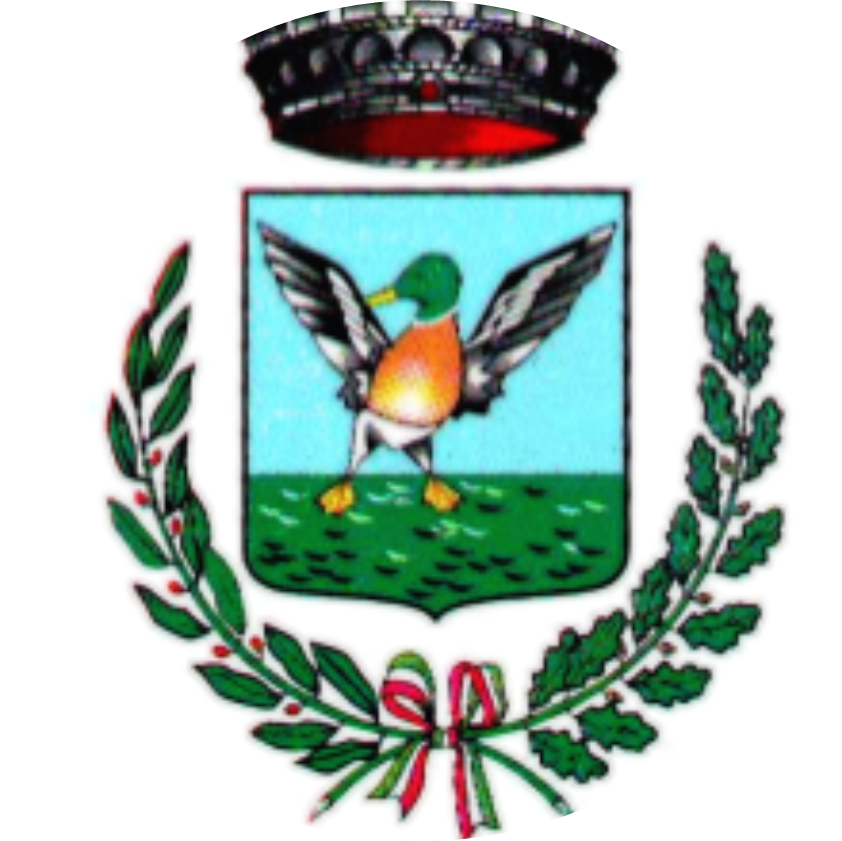 Si ringrazia 
per la cortese attenzione!
30